S 005 –Management Of Nurse Training
Competências gerenciais do Enfermeiro em uma Unidade Básica de Saúde - Estudo de Caso
Authors: Acadêmicos do 6o. Período 
Ana Carolina Amaral de Carvalho,                                          
ORCID :https://orcid.org/0000-0002-9498-2900  ;
Curriculo Lattes: http://lattes.cnpq.br/8876368625964246

Bárbara Yunes Freire Gomes Teixeira, 
ORCID: https://orcid.org/0000-0002-3801-8703 
Curriculo Lattes: http://lattes.cnpq.br/5406205269459391

Clarissa Alves de Oliveira,
ORCID: https://orcid.org/0000-0002-3093-3798
Curriculo Lattes:http://lattes.cnpq.br/3441197687629328

Filipe Salgueiro Brandão,
ORCID: https://orcid.org/0000-0002-8798-5353 
Curriculo Lattes: http://lattes.cnpq.br/5018337682567946
Klenda Martins de Sá,
ORCID: https://orcid.org/0000-0003-3266-8112
Curriculo Lattes: http://lattes.cnpq.br/2990927433465610

Mariana Cristine Chagas Gomes,
ORCID: https://orcid.org/0000-0001-8959-2054 
Curriculo Lattes: http://lattes.cnpq.br/6925195089418807

Rebeca Vargas Figueiredo Silva, 
ORCID: https://orcid.org/0000-0002-2658-0184 
Curriculo Lattes: http://lattes.cnpq.br/9493881465233412

Rayane França Schwabenland Ramos 
ORCID: https://orcid.org/0000-0002-3129-270X 
Curriculo Lattes:http://lattes.cnpq.br/3042846640284243
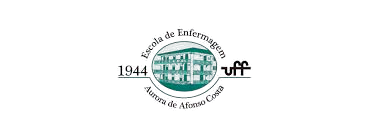 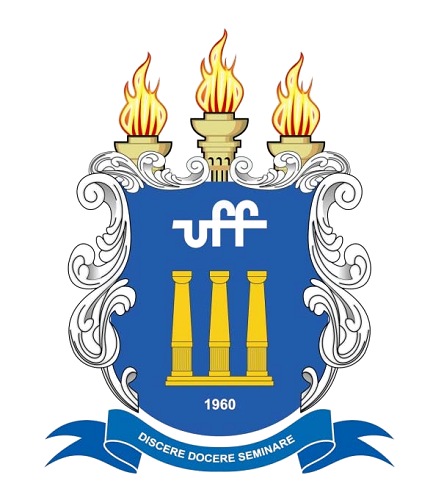 Instituição: EEAAC/UFF
Núcleo de Pesquisa NECIGEN
Competências gerenciais do Enfermeiro em uma Unidade Básica de Saúde - Estudo de Caso
Authors: Acadêmcisos do 6o. Período 
Ana Carolina Amaral de Carvalho,                                          
ORCID :https://orcid.org/0000-0002-9498-2900  ;
Curriculo Lattes: http://lattes.cnpq.br/8876368625964246

Bárbara Yunes Freire Gomes Teixeira, 
ORCID: https://orcid.org/0000-0002-3801-8703 
Curriculo Lattes: http://lattes.cnpq.br/5406205269459391

Clarissa Alves de Oliveira,
ORCID: https://orcid.org/0000-0002-3093-3798
Curriculo Lattes:http://lattes.cnpq.br/3441197687629328

Filipe Salgueiro Brandão,
ORCID: https://orcid.org/0000-0002-8798-5353 
Curriculo Lattes: http://lattes.cnpq.br/5018337682567946
Klenda Martins de Sá,
ORCID: https://orcid.org/0000-0003-3266-8112
Curriculo Lattes: http://lattes.cnpq.br/2990927433465610

Mariana Cristine Chagas Gomes,
ORCID: https://orcid.org/0000-0001-8959-2054 
Curriculo Lattes: http://lattes.cnpq.br/6925195089418807

Rebeca Vargas Figueiredo Silva, 
ORCID: https://orcid.org/0000-0002-2658-0184 
Curriculo Lattes: http://lattes.cnpq.br/9493881465233412

Rayane França Schwabenland Ramos 
ORCID: https://orcid.org/0000-0002-3129-270X 
Curriculo Lattes:http://lattes.cnpq.br/3042846640284243
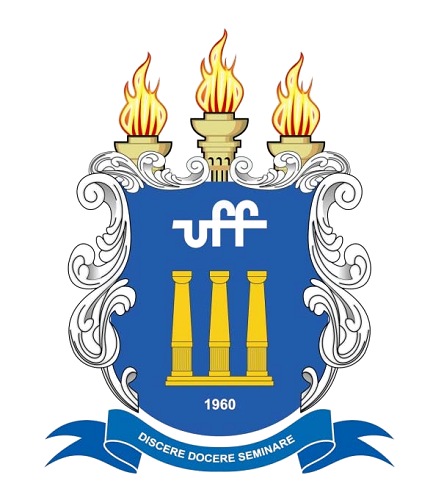 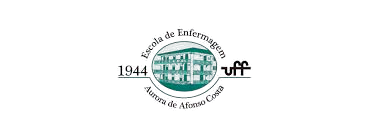 Instituição: EEAAC/UFF
Núcleo de Pesquisa NECIGEN
Conceitos
1.1 Competências Gerenciais do Enfermeiro

Um gerente competente deve ser capaz de mobilizar conhecimentos, informações e até mesmo atitudes, para aplicá-los, com capacidade de julgamento, em situações reais e concretas, individualmente e com sua equipe de trabalho, reunindo um conjunto de habilidades.(SANCHES et al, 2006). Estudos sobre a prática gerencial e o mundo do trabalho na Enfermagem, tem mostrado que as competências constituem um tema de discussão imediata a fim de se dar respostas às necessidades desta prática. Autores têm abordado individualmente competências como a interpessoal, a liderança, a motivação da equipe, a comunicação, entre outras, também importantes, num claro sinal que discuti-las tem sido uma necessidade percebida e manifestada. (CUNHA e NETO, 2006)
Conceitos
1.3 Crianças na campanha de vacinação: Baixa adesão 
O ministério da Saúde aposta mais em cinco razões:
 A percepção enganosa dos pais.
 O desconhecimento de quais são os imunizantes que integram o calendário nacional.
O medo de que as vacinas causem reações.
O receio de que o número elevado de imunizantes sobrecarregue o sistema imunológico; 
A falta de tempo das pessoas para ir aos postos de saúde.(ZORZETTO, 2018).
1.2.  A importância das Vacinas 
As vacinas são consideradas um dos principais avanços na saúde pública mundial, pois, desde sua criação salvaram muito mais vidas do que qualquer outro tipo de medicamento. As vacinas protegem milhões de pessoas contra a dor, sofrimento e mesmo incapacitação permanente, reduzindo, ainda a velocidade de disseminação das diversas doenças imunopreveníveis.
Conceitos
1.4 Movimento antivacina
O movimento antivacinação, prega que as vacinas trazem mais malefícios do que benefícios e buscam por meio de crenças ou emoções, com embasamento filosófico, espiritual e/ou político,  provar  que  o  uso  de  vacinas  ameaça  a população.  Dentre  os  malefícios  citados  pelo  movimento antivacina,  são  levantadas  as  seguintes  teorias:  as  vacinas  causam  autismo,  o  excesso  de  vacinas  pode levar há uma sobrecarga imunológica, (SANTOS VLC e SANTOS JE, 2017; BRASIL, 2018).
1.5 Manuseio de imunobiológicos
Conforme recomendações da Organização Mundial de Saúde (OMS), a vigilância sanitária deve atuar nas atividades para garantir a efetividade dos imunobiológicos desde a fabricação à administração, com a finalidade de minimizar agravos de transmissão de doenças e possíveis efeitos nocivos à população ( BRASIL,2013)
Apresentação do Caso
Ao encontrar com a equipe, a mãe relatou os receios que tinha sobre a vacina, diante da informação passada, um dos membros da equipe de enfermagem estressado e descontente com a postura da mãe, a destratou e a mandou embora, alegando que estava com o dia muito corrido e que se ela quisesse deixar o filho desprotegido era uma escolha dela, deixando-a sem as informações necessárias. A mãe assustada com a reação do enfermeiro prontamente foi embora acompanhada do seu filho e espalhou pela comunidade que foi destratada na UBS.
Após o caso, o enfermeiro gestor responsável pela Unidade, notou uma baixa adesão à campanha de vacinação e fez levantamento da quantidade de crianças vacinadas desde o início da aplicação das doses. O público que menos frequentou a Unidade para se imunizar foi o grupo pediátrico, principalmente a faixa etária entre 6 meses a menores de 6 anos. O gestor ainda identificou: Destrato aos usuários por alguns profissionaiss,  medo dos  pais em  vacinar seus filhos por falta de informações e dos possíveis efeitos colaterais, receio de sair de casa para ir à Unidade e contrair o vírus da Covid-19 e os Movimentos Antivacina. 
Outro fator relevante observado, foi o despreparo da equipe de técnicos e enfermeiros que atuavam na sala de imunização, identificando que muitas doses eram desperdiçadas, mal armazenadas na rede de frio, os refrigeradores se encontravam sem termômetro, e sendo utilizados como geladeira contendo presença de alimentos: sanduíches, frutas, água e marmitas, evidenciando inadequada gestão no controle de materiais.
Unidade Básica de Saúde com  os seguintes serviços: imunização,  atenção ao pré-natal , parto e nascimento, vigilância em saúde, sala de curativos, serviço odontológico e médicos especializados. A equipe consta de: 2 médicos obstetras, 3 médicos generalistas , 6 enfermeiros sendo 1 enfermeiro responsável pela sala de vacina, 3 dentistas, 5 técnicos de enfermagem e 6 agentes comunitários. Em março de 2020, a Campanha Nacional de Imunização contra a Influenza foi iniciada pelo Ministério da Saúde e a UBS  recebeu a quantidade de doses solicitadas de acordo com a demanda da comunidade, porém depois de 1 mês  de campanha, o enfermeiro gestor da Unidade, percebeu a baixa adesão da comunidade frente ao que era esperado. 
No dia 14 de março de 2020, uma  mãe  chegou à unidade de saúde acompanhada de seu filho de 6 meses de idade, para realizar uma consulta pediátrica. Durante a consulta, a médica  observou que as vacinas Pneumocócica, Poliomielite (3° dose) e Influenza (1°dose) estavam atrasadas, alertando a mãe esta se mostrou relutante quanto a adesão da vacinação para seu filho com receio de haver alguma possível reação à imunidade da criança, podendo assim ficar mais suscetível à Covid-19. A  médica encaminhou a mãe e o paciente para a equipe de enfermagem a fim de serem orientados sobre a importância da vacinação.
Arco de Mangarez
A discussão do caso se dará através do método: Arco de Charles Mangarez; que constitui numa estratégia de ensino-aprendizagem, em que a ampliação do conhecimento se da por meio da observação da realidade, pontos-chaves, teorização, hipóteses de solução e aplicação á realidade.


Este método proporciona os estudantes uma aprendizagem livre, autonôma, criativa e inovadora.
- Chriszostimo; Vivas; Souza, 2021
Arco da Problematização de Maguerez
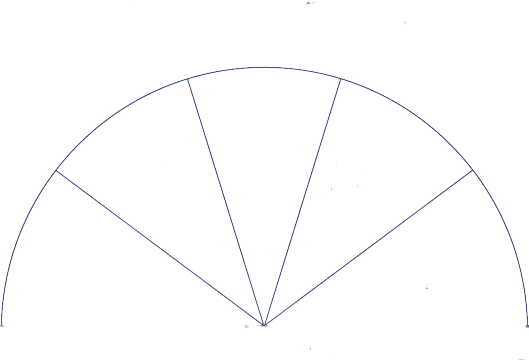 Teorização
Manual de Rede de frio do Programa Nacional de Imunizações.5 edição.
Pontos-Chave
Hipóteses de Solução
Contratação de novos profissionais;
Atendimento desumano e desrespeitoso;
Resolução COFEN-311/2007;
Fazer escala dos profissionais para onde há maior demanda;
Manuseio incorreto dos imunobiológicos;
Portaria 1820°/2009;
Estratégias de educação continuada e permanente  com toda a equipe;
Despreparo dos profissionais;
Portaria n°340 de 4 de março de 2013.
Baixa adesão à vacinação.
Cartilhas educativas.
Falha na gestão local;
Aplicação à Realidade
Observação da Realidade
Palestras e rodas de conversas com os funcionários;
Informação deficiente;
Educação em saúde para os profissionais da saúde   (Cartilha de Rede de Frio);
Comunicação ineficaz;
Saturação da equipe;
Educação em saúde para a população (Cartilha de Vacinação);
Alta demanda da unidade.
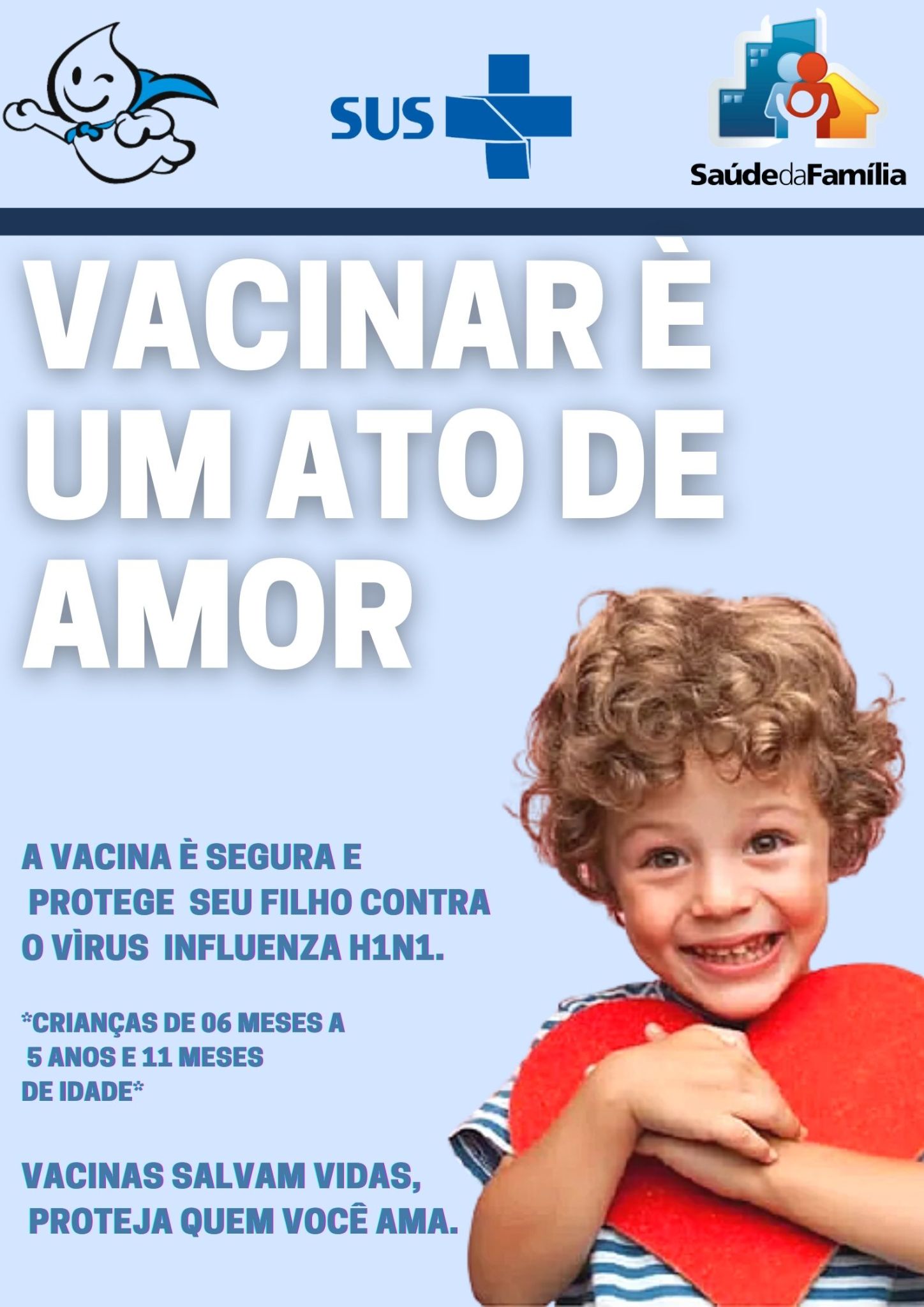 Educação em Saúde para a população.
Imagem retirada de: Como salvar a vida de uma criança que sofre parada cardiorrespiratória - https://cmosdrake.com.br/blog/como-salvar-vida-de-uma-crianca-que-sofre-para-cardiorrespiratoria/
Campanha realizada pela Prefeitura Municipal de Campinas no dia 21 de maio de 2020 http://www.campinas.sp.gov.br/?fbclid=IwAR1L5F-BaSif0OxVyWobvEH3u35OPuOXvnduddAtdoTDs-YLQWVOI3e6ry8
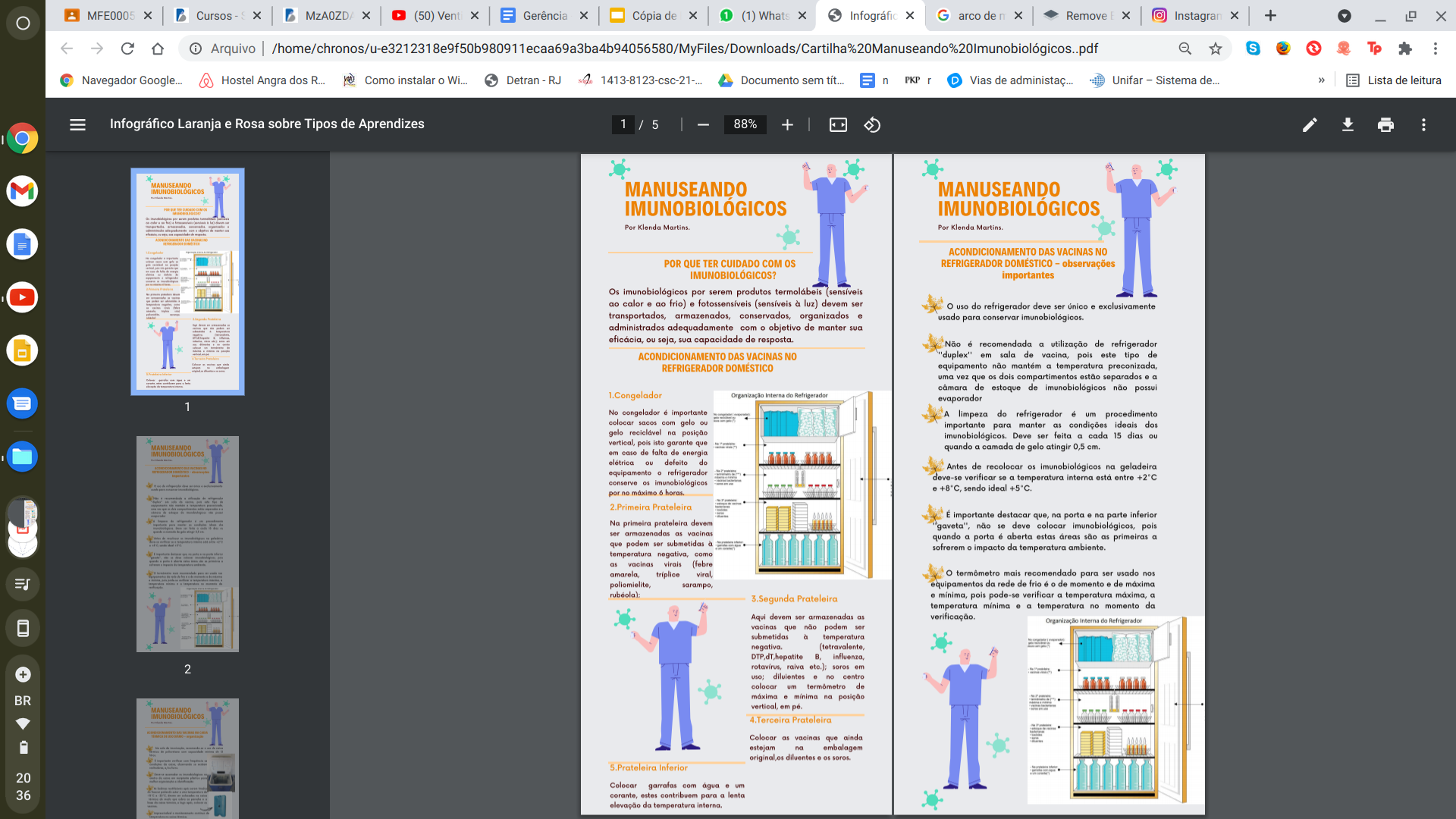 Cartilha explicativa aos profissionais de saúde da Unidade
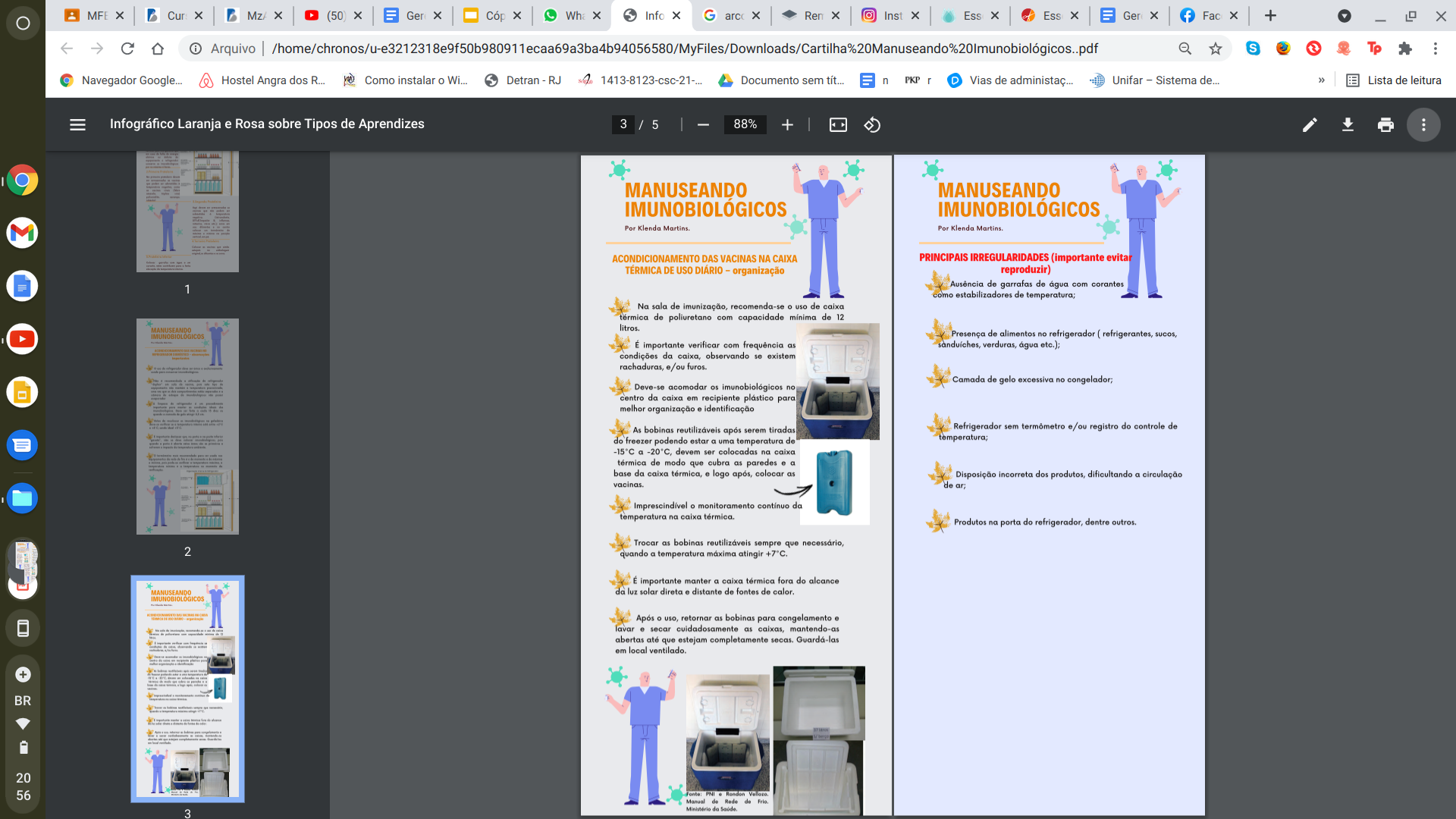 Cartilha explicativa aos profissionais de saúde da Unidade
Brasil. Ministério da Saúde. Secretaria de Vigilância em Saúde. Departamento de Vigilância das Doenças Transmissíveis. Manual de Rede de Frio do Programa Nacional de Imunizações / Ministério da Saúde, Secretaria de Vigilância em Saúde, Departamento de Vigilância das Doenças Transmissíveis. – 5. ed. – Brasília : Ministério da Saúde, 2017. 136 p. : il.;
Brasil. Ministério da Saúde. Secretaria de Vigilância em Saúde. Departamento de Vigilância das Doenças Transmissíveis. Manual de Normas e Procedimentos para Vacinação / Ministério da Saúde, Secretaria de Vigilância em Saúde, Departamento de Vigilância das Doenças Transmissíveis. – Brasília : Ministério da Saúde, 2014. 176 p. : il.
Referências Bibliográficas 

PERES, Aida Maris; CIAMPONE, Maria Helena Trench. Gerência e competências gerais do enfermeiro. Texto contexto - enferm.,  Florianópolis ,  v. 15, n. 3, p. 492-499,  Sept.  2006 .   Available from <http://www.scielo.br/scielo.php?script=sci_arttext&pid=S0104-07072006000300015&lng=en&nrm=iso>.  access on  02  May  2021.


BAIS, Dulce Dirclair Huf; DE ALMEIDA SILVA, Carmem. Resolução COFEN 311/2007. Rio de Janeiro, 2007.

BRASIL. Portaria nº 1.820, de 13 de Agosto de 2009. Dispõe sobre os direitos e deveres dos usuários da saúde. Diário Oficial da União [da] República Federativa do Brasil, v. 146, n. 155, 2009.

BRASIL. Ministério da Saúde. Secretaria de Vigilância em Saúde. Departamento de Vigilância Epidemiológica. Manual de rede de frio. Ministério da Saúde, Secretaria de Vigilância em Saúde. Departamento de Vigilância Epidemiológica. – 4. ed. – Brasília: Ministério da Saúde (MS), 2013. Disponível em: http://bvsms.saude.gov.br/bvs/pu 

 LUNA, G. L. M. et al. Aspectos relacionados à administração e conservação de vacinas em centros de saúde no Nordeste do Brasil. Ciênc. Saúde Coletiva, Rio de Janeiro (RJ), 2011 , v. 16, n. 2, p. 513 - 521. Disponível em: http://www.scielo.br/scielo.php?sc riptsS141381232011000200014& lngen&nrmiso. Acesso em: 04 maio. 2021.
MINISTÉRIO DA SAÚDE (BR); SECRETARIA DE VIGILÂNCIA EM SAÚDE; DEPARTAMENTO DE VIGILÂNCIA DAS DOENÇAS TRANSMISSÍVEIS. Manual de Rede de Frio do Programa Nacional de Imunizações. 2017.Ministério da Saúde. Portaria GM/MS nº 340, de 4 de março de 2013. Redefine o Componente Ampliação do Programa de Requalificação de Unidades Básicas de Saúde (UBS). Diário Oficial da União 2013; 5 mar.NETO,F.R.X; CUNHA, I.C.K.O. Competências gerenciais de enfermeiras: um novo velho desafio? Managemental Abilities of nurse: the new and old challenge? COMPETÊNCIAS GERENCIAIS DE ENFERMEIRAS: UM NOVO VELHO DESAFIO? MANAGEMENTAL ABILITIES OF THE NURSE: THE NEW AND OLD CHALLENGE? COMPETENCIA EN LA GERENCIA DE ENFERMERÍA: UN NUEVO ANTIGUO DESAFIO?OLIVEIRA, V. C. de et al. A conservação de vacinas em unidades básicas de saúde de um município da região centrooeste de Minas Gerais. Rev. Min. Enferm. Minas Gerais (MG), vol. (1) n(4): p.209-2014. 2009, Disponível em: http://www.reme.org.br/artigo/det alhes/181. Acesso em: 05 maio. 2021.Revista Eletrônica Acervo Saúde/ElectronicJournalCollection Health|ISSN 2178-2091; Perigo do movimento antivacina: análise epidemio-literária do movimento antivacinação no Brasil; PUBLICADO EM: 4/2020. Disponível em: <https://acervomais.com.br/index.php/saude/article/view/3088/1894>. Acesso em: 3 de maio de 2021RESU – Revista Educação em Saúde: V7, suplemento 1,2019; Dimensões e consequências do movimento antivacina na realidade brasileira; Disponível em: <https://core.ac.uk/download/pdf/234552458.pdf>. Acesso em: 3 de maio de 2021
Créditos
Universidade Federal Fluminense/UFF
 
Escola de Enfermagem Aurora de Afonso Costa/EEAAC

Departamento de Fundamentos de Enfermagem e Administração/MFE

Disciplina: Gerência de Enfermagem I
Créditos
Disciplina Gerência de Enfermagem I
Coordenação: Drª Maritza Consuelo Ortiz Sánchez
Professores: Drª Miriam Marinho Chrizostimo
                          Dr. Pedro  Ruiz Barbosa Nassar

Autores do Slide: Ana Carolina Amaral de Carvalho, Bárbara Yunes Freire Gomes Teixeira, Clarissa Alves de Oliveira , Filipe Salgueiro Brandão, Klenda Martins de Sá, Mariana Cristine Chagas Gomes, Rebeca Vargas Figueiredo Silva,  Rayane França Schwabenland Ramos - Acadêmicos de Enfermagem do 6o. Período
          
Monitora da Disciplina: Raquel Ravoni dos Santos.	
Pré produção e Produção: Klenda Martins de Sá. 
Pós-produção:  Drª Maritza Consuelo Ortiz Sanchez;
                              Esp. Mylena Vilaça Vivas.
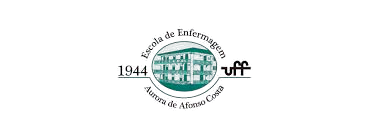 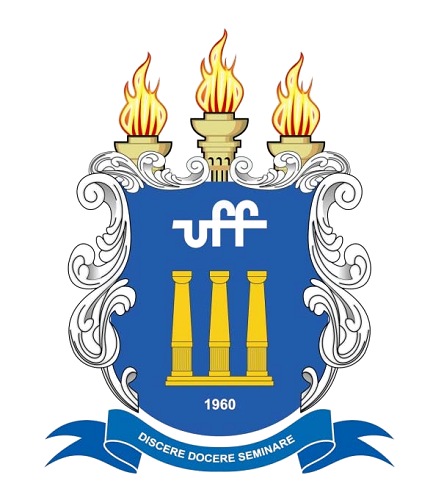